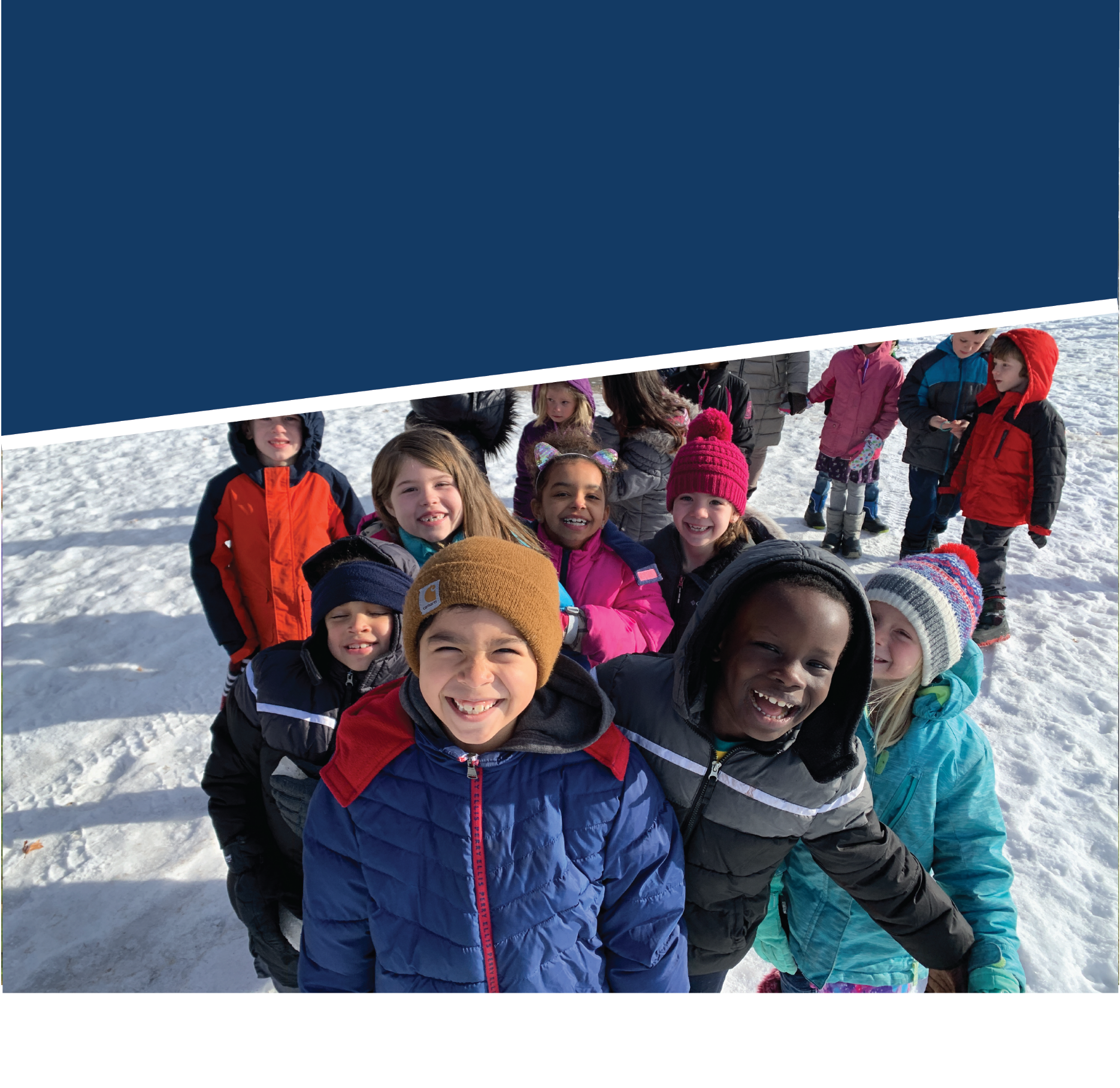 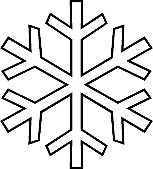 Samee Qaraar Sanadka Cusub ah oo aad ugu lugeyneysid 
Iskuulka/dugsiga!
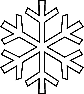 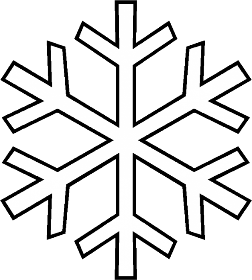 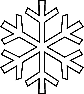 Nagala soo qeyb Maalinta Lugeynta Xiliga Jiilaalka(Winter) ee
[Name of School] taariikhduna tahay Febaraayo 7!
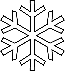 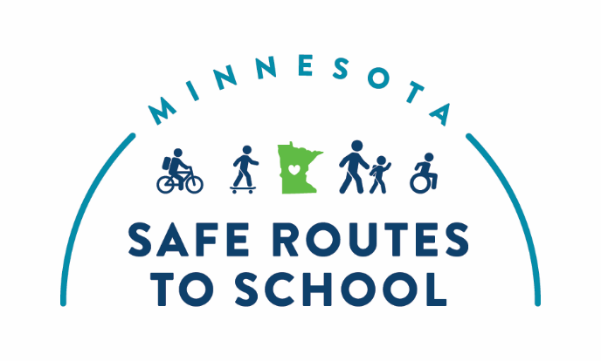 Wixii macluumaad dheeraada ah, la xiriir:
[Name and role]
[Phone number]
[E-mail]
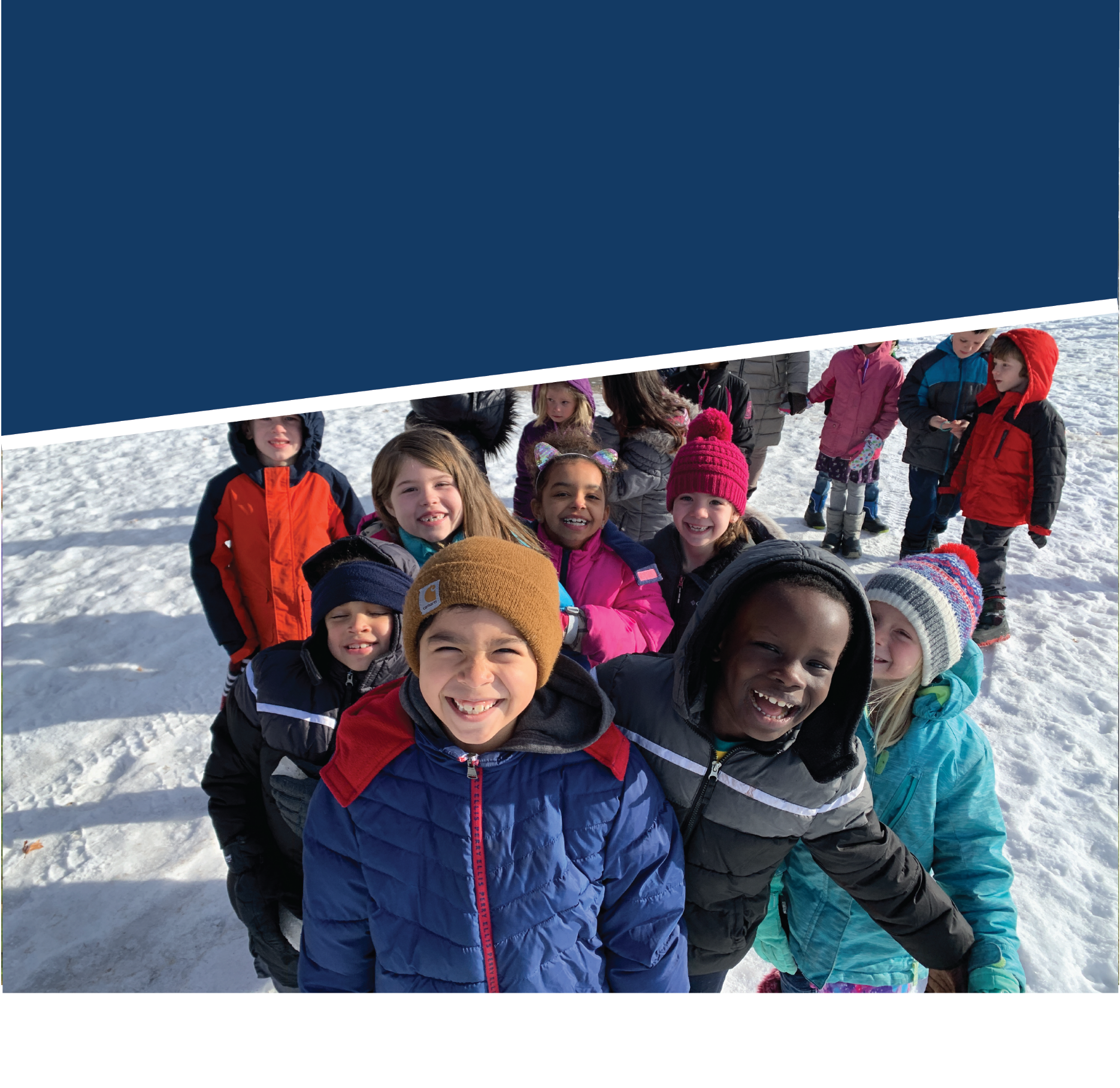 Ha ka maqnaan madadaalada…
U LUGEEY ISKUULKA!
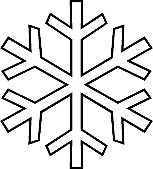 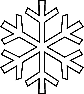 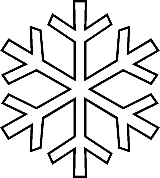 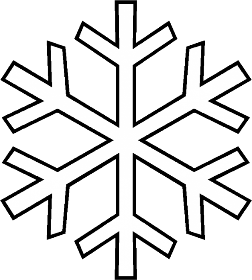 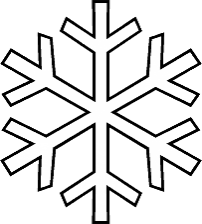 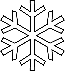 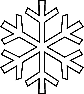 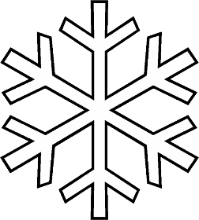 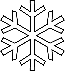 Nagala soo qeyb Maalinta Lugeynta Xiliga Jiilaalka(Winter) ee
[Name of School] taariikhda Febaraayo 7!
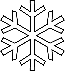 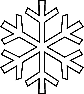 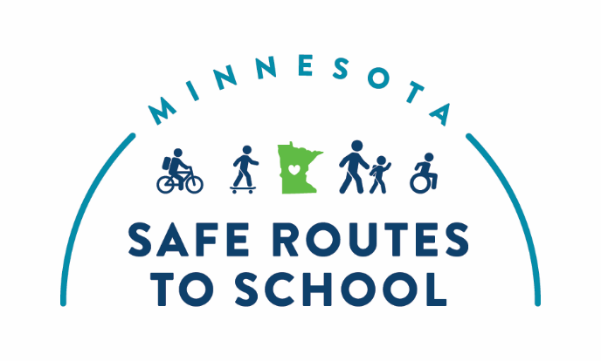 Wixii macluumaad dheeraada ah, la xiriir:
[Name and role]
[Phone number]
[E-mail]
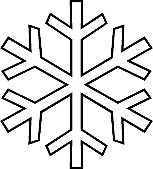 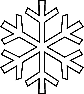 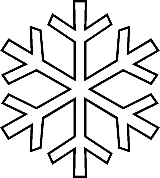 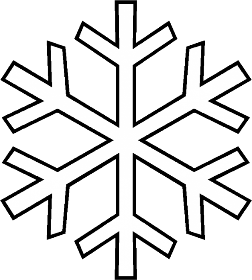 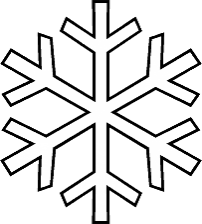 Ha seexan!
Ka qaybqaado!
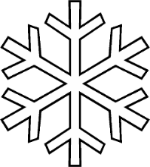 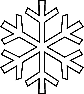 Nagala soo qeybgal Maalinta Lugeynta Xiliga Jiilaalka(Winter)  ee 
[NAME OF SCHOOL] taariikhduna tahay Febaraayo 7 1deeda!
Maxay tahay sababta aan maalinta iskuulka ugu bilaabeyno socod/lugeyn?
Waa MADADAALO! • Waqti dheeraad ah oo aad siineyso saaxiibada iyo qoyska • Maskaxdaada oo aad ka shaqeysiiso  • Caawi deegaanka • Baro xafadaada/deriskaaga
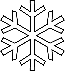 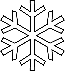 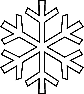 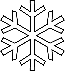 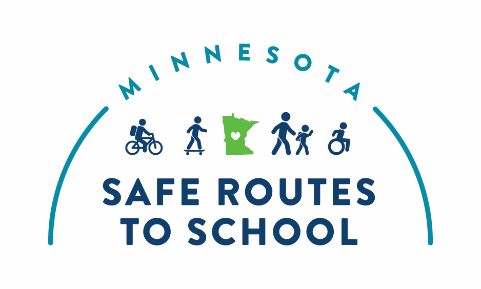 Wixii macluumaad dheeraada ah, la xiriir:
[Name and role] | [Phone number] | [E-mail]
www.mnsaferoutestoschool.org
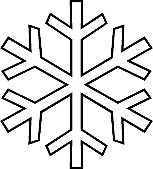 Maalinta u Lugeynta Iskuulka ee Xiliga Jiilaalka(Winter)
Febaraayo 7
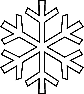 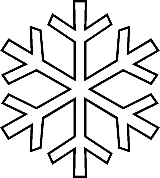 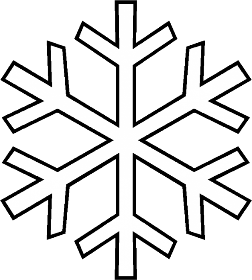 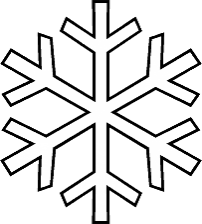 Noqo mid lugeeya jiilaalka(winter)!
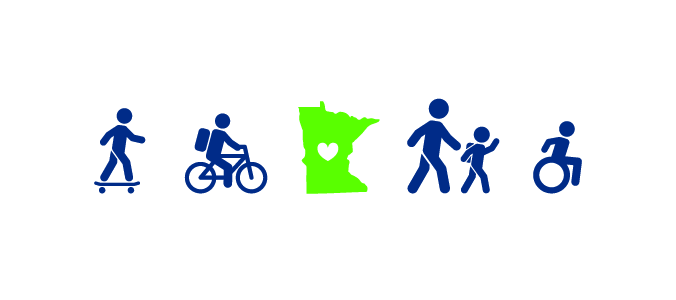 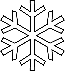 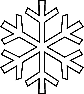 Maxaan u legeynayaa?
Madadaalo la qaado saaxiibadaa 
Jimicsi samee
Ku guulayso abaalmarin
Madadaalo qaado!
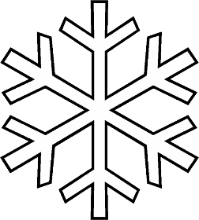 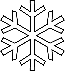 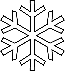 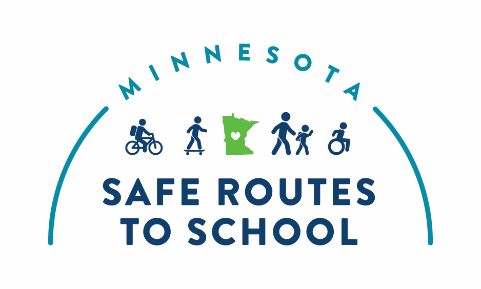 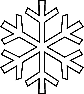 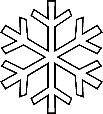 Maalinta u Lugeynta Iskuulka ee Xiliga Jiilaalka(Winter)
Febaraayo 7
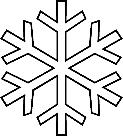 Muxuu yahay qorshahaaga u lugeynta

Iskuulka/Dugsiga?
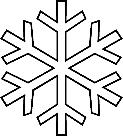 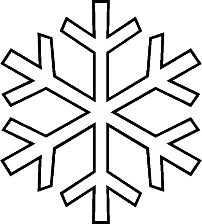 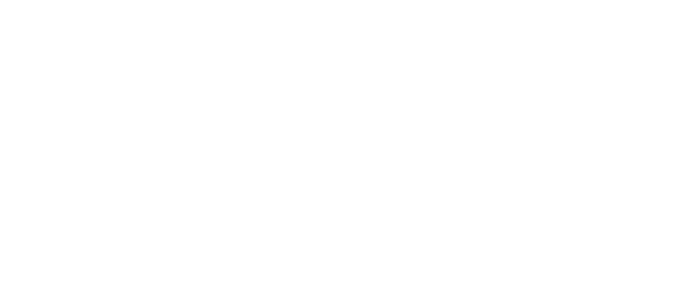 Maxaan u legeynayaa?
Waqi la qaado saaxiibada
Jimicsi samee
Barafka ku ciyaar
Madadaalo qaado!
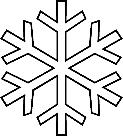 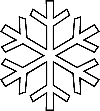 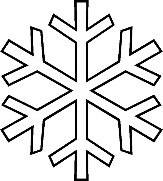 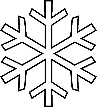 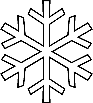 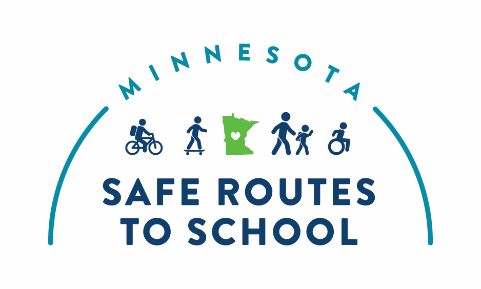 Wixii macluumaad dheeraada ah, la xiriir:
[Name]
[Email]
[Phone number]
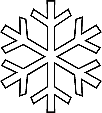 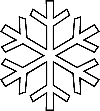 Ha ka maqnaan madadaalada…
U lugeynta iskuulka!
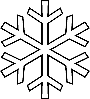 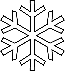 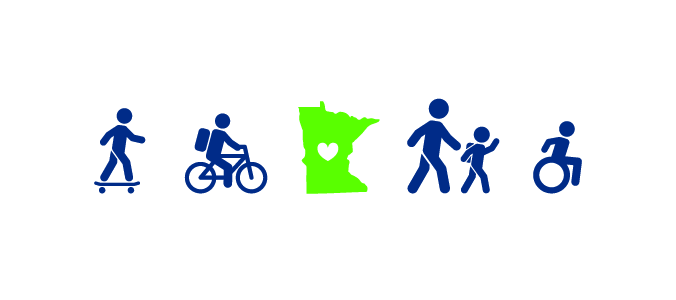 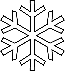 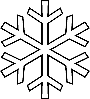 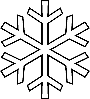 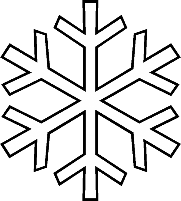 Maalinta Lugeynta Xiliga Jiilaalka(Winter)
Febaraayo 7
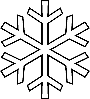 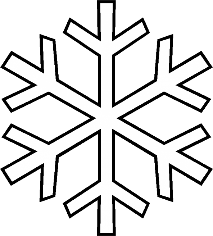 Maxaan u legeynayaa?
Waqi la qaado saaxiibada
Jimicsi samee
Barafka ku ciyaar
Madadaalo qaado!
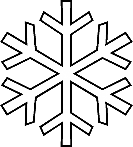 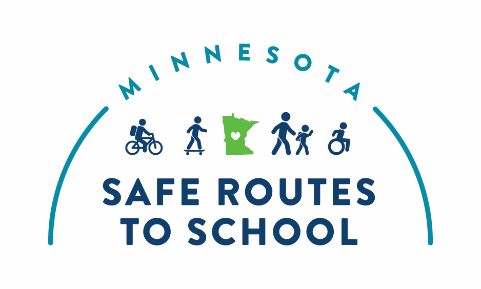 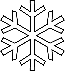